Trig Identities and Formulae
AS 91575
4 credits
inverse trig functions
Inverse Trig Functions
Learning objectives
14/04/2014
I can recognise and evaluate an inverse trig function
It’s ok all we need to do is use a calculator in radians and then degrees
HINT
graphs of 
inverse trig functions
Graphs of
Inverse Trig Functions
Learning objectives
14/04/2014
I can recognise the graphs of inverse trig functions
I am aware of the term relations in this context
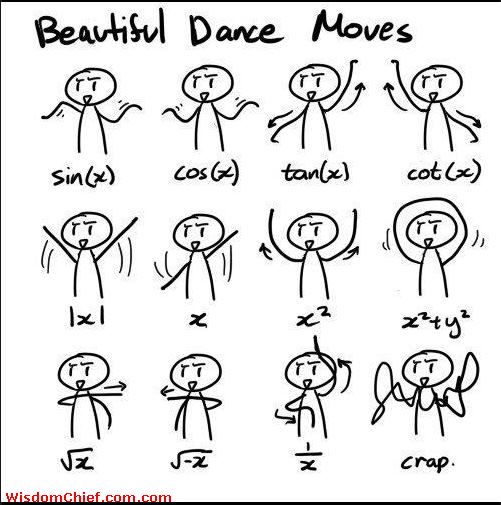 oh dear me
The greatest value of the sine wave is called the amplitude.
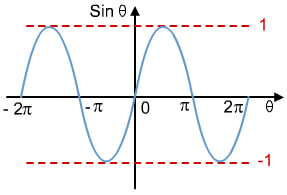 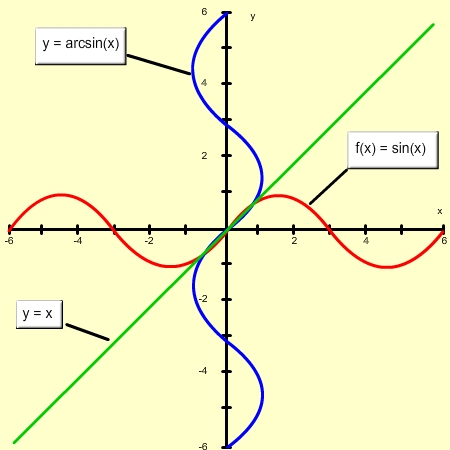 called a phase shift.
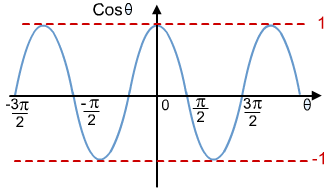 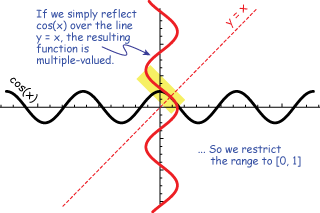 It has a period of π.
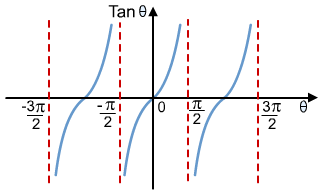 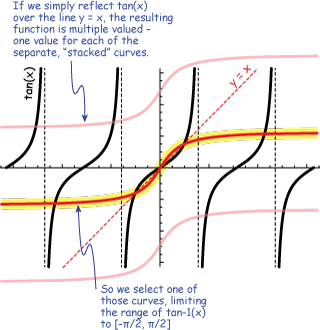 so now you’ve seen the complicated version here are the easier versions 
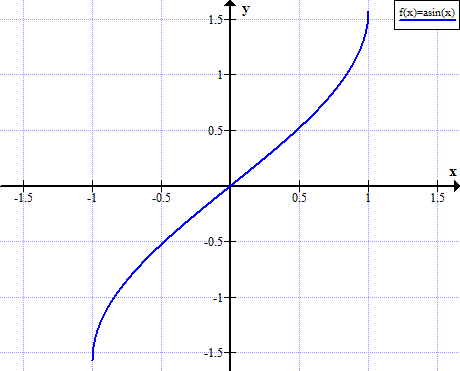 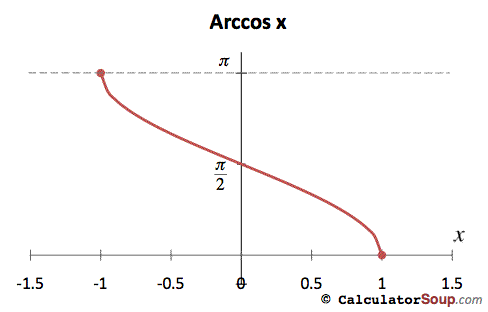 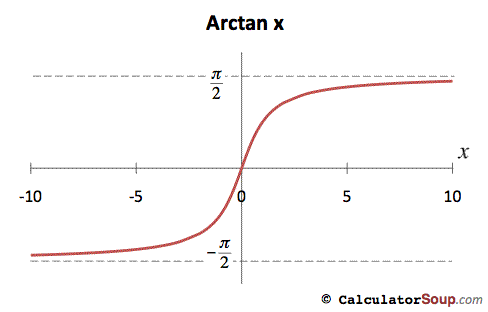 why do we have the easy versions?

The three inverse trig graphs are not graphs of functions because some vertical lines would cross them more than once.

We have drawn the graphs of inverse relations rather than the graphs of inverse functions
If we want to draw the graph of an inverse function we restrict the domain of the original trig function. 
This means we only reflect a small portion of the graph of the original trig function in the line y = x and the result is the graph of the inverse function.
Summary of inverse trig functions
inverses for the 
reciprocal trig functions
Inverses for the
Reciprocal Trig Functions
Learning objectives
14/04/2014
I can calculate the inverses of reciprocal trig functions
what do you think sec -1(x) means?
?
Evaluate cosec-1(-2) in radians.
Success Criteria
I can calculate the inverses of reciprocal trig functions
exercise 7.01 page 114
Inverse Trig Identities
Inverse trig identity
Evaluate

sin[sin-1(2x)]
Evaluate

sin[cos-1(3x)]
sin and sin-1 are inverse functions 
so

sin[sin-1(2x)] = 2x
the angle who has a  cosine 3x
1
3x
let sin-1(2x) = y
then 2x = sin(y)
the question asks for 
sin[sin-1(2x)] = sin(y)
                       = 2x
so the sin of this angle       is

sin[cos-1(3x)] =
Success Criteria
I can calculate the inverses of reciprocal trig functions
exercise 7.02 page 115
Trigonometric Equations
Trigonometric Equations
Learning objectives
14/04/2014
I can find the principal solution to a trig equation
I can find all the solutions to a trig equation
Solve sin(x) = 0.75  in degrees
the first solution is called the principal solution
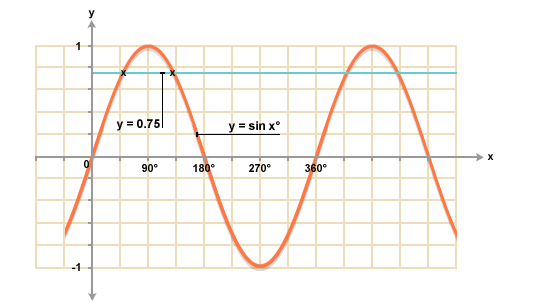 Success Criteria
I can find the principal solution to a trig equation
I can find all the solutions to a trig equation
exercise 7.03 page 117
Learning objectives
14/04/2014
a message from your
 maths teacher
It is easier to work in degrees
and then convert to radians
Solve sin(x) = 0.5  in radians
the first solution is called the principal solution
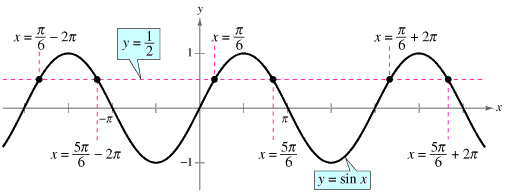 Solve sin(x) = -0.5  in radians
the first solution is called the principal solution
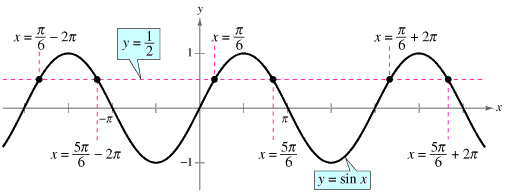 Success Criteria
Multiple Solutions
Multiple Solutions
Learning objectives
14/04/2014
I can find the multiple solutions to a trig equation
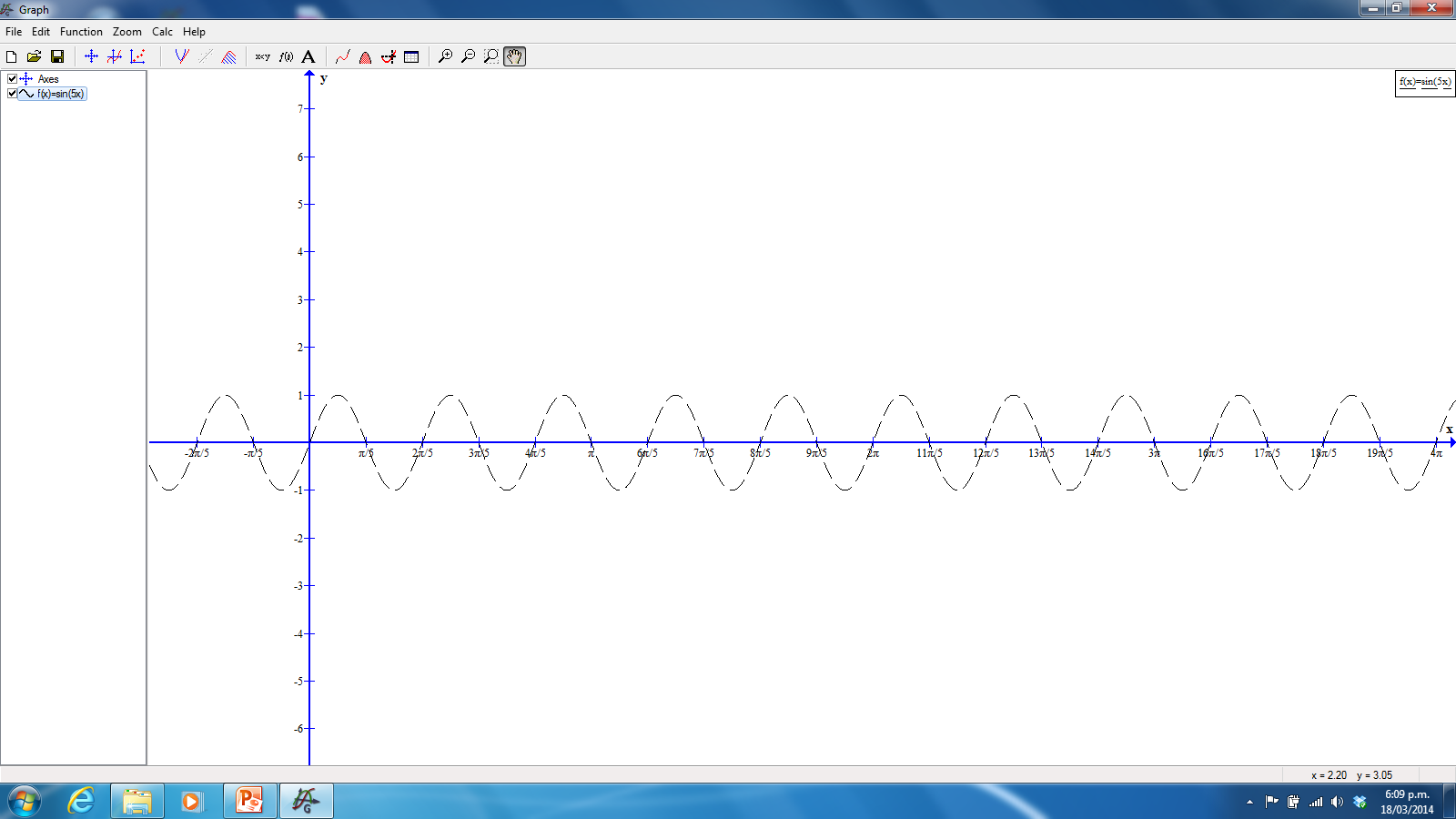 10 solutions
Success Criteria
I can find the multiple solutions to a trig equation
exercise 7.05 page 121
solving trig equations
 by factorising
Solving Trig equations 
by factorising
Learning objectives
14/04/2014
I can factorise trig equations and then find the solution in degrees or radians
solve       2 sin2(x) + sin(x) = 0   for 0° ≤ x ≤ 360°
it’s all about factorising, can you see a common factor?
factorising gives this
sin(x)[2sin(x) + 1] = 0
one of these = 0  so deal with them separately and see what you get
1st equation
sin(x) = 0 gives
0°, 180°, 360°
2nd equation
2sin(x) + 1 = 0  gives
210 ° and 330°
final solution set
the equation has 5 solutions { 0°, 180°, 210°, 330°, 360°}
solve       sin(x) + cos(2x) = 0 for 0° ≤ x ≤ 360°
this one’s about using trig identities. which one will you pick ?
the identity to pick
cos(2x) = 1 – 2sin2(x)
now it’s all about factorising, you need two brackets this time.
factorising gives this
[2sin(x) + 1][sin(x) – 1 ]= 0
one of these = 0  so deal with them separately and see what you get
1st equation
sin(x) - 1 = 0 gives
90°
2nd equation
2sin(x) + 1 = 0  gives
210 ° and 330°
final solution set
the equation has 3 solutions { 90°, 210°, 330°}
Success Criteria
I can factorise trig equations and then find the solution in degrees or radians
exercise 7.06 page 122
converting
 sums to Products
Converting Sums to Products
Learning objectives
14/04/2014
I can solve trig equations by converting sums to products
rearrange
rearrange
sin(4x) – sin(2x) = 0
convert the difference to a product
2cos(3x)sin(x) = 0
as a product
deal with each part of the equation in turn
1st equation
cos(3x) = 0 gives
30°, 90°, 150°, 210°, 270°, 330°
2nd equation
sin(x) = 0 gives
0°, 180°, 360°
final solution set
there are 9 solutions altogether
solve cos(3x) - cos(x) = 0  for 0° ≤ x ≤ 180°
convert the difference to a product
2sin(2x)sin(-x) = 0
-2sin(2x)sin(x) = 0
as a product
deal with each part of the equation in turn
sin(2x) = 0 gives
 0°,90°, 180°
1st equation
2nd equation
sin(x) = 0 gives
0°, 180°
final solution set
there are 3 solutions altogether
Success Criteria
I can solve trig equations by converting sums to products
exercise 7.07 page 123
Application of
 trig functions
Success Criteria
I have consolidated my understanding with
exercise 7.08 page 124
the general solution
sin x = ½
hidden under here
how often do these solutions repeat themselves?
so how do give a solution that repeats itself?
so you’ve found your first general solution !   Well done
2sin²(x) – sin(x) = 0
hidden under here
solving these gives us principal solutions of
so how do give a solution that repeats itself?
so you’ve found your second general solution !   Well done
2cos(3t) – 1 = 0
hidden under here
put this into a general form
now solve for t
so you’ve found your third general solution !   Well done
cos(x) – sin(4x) = 0
sin(3x) + sin (2x) + sin(x) = 0
Success Criteria
I have no idea what’s happening and wish I’d stayed at home 